圖      例
災民收容動線
豐原區公所避難平面配置圖
四樓
文康區
一樓
衛
浴
間
文康區/用餐區
福利諮詢及醫護區
哺集乳室
地下室
物資儲備處
住宿區
洗手間
家庭式寢室
女寢室
物資領取處
登記作業區
身障/老人
就寢區
男寢室
走道
│門口│
│門口│
SB420-0001
圖      例
災民收容動線
東陽里活動中心避難平面配置圖
福利諮詢       及醫護區
W.C.
W.C.
W.C.
身障/老人就寢區
W.C.
男性單身
就寢區
家庭就寢區
門
口
門
口
文康區/
用餐區
物資儲備處
女性單身就寢區
女性單身
就寢區
物資領取處
登記作業區
門
口
物資儲備處
│1F│
│2F│
SB420-0002
圖      例
災民收容動線
國立豐原高級中學避難平面配置圖
文康區/
用餐區
男性單身就寢區
身障/老人就寢區
福利諮詢及醫護區
女性單身
就寢區
物資儲備處
家庭就寢區
休閒活動區
物資領取處
登記作業區
文康區
│大門出入口│
SB420-0003
圖      例
災民收容動線
臺中市豐原區豐村國民小學避難平面配置圖
停車場
福利諮詢及醫護區
家庭就寢區
女性單身
就寢區
文康區/
用餐區
哺集乳室
身障/老人就寢區
北勤樓
男性單身就寢區
休閒活動區
物資儲備處
物資領取處
登記作業區
愛悅樓
│東側門│
運動區
南康樓
SB420-0004
圖      例
災民收容動線
南村里活動中心避難平面配置圖
福利諮詢及醫護區
身障/老人就寢區
文康區/
用餐區
女性單身
就寢區
哺集乳室
家庭就寢區
男性單身就寢區
物資儲備處
物資領取處
登記作業區
│ 樓梯│
│ 樓梯│
│大門出入口│
│2F│
│1F│
SB420-0005
圖      例
災民收容動線
臺中市立豐原幼兒園南田分班避難平面配置圖
身障/老人就寢區
福利諮詢及醫護區
家庭就寢區
男性單身就寢區
兒童休息區
文康區/
用餐區
女性單身
就寢區
廚房
遊戲間
物資儲備處
物資領取處
廁所
登記作業區
沐浴區/
廁所
│大門出入口│
│二層平面圖│
│三層平面圖│
│一層平面圖│
SB420-0006
圖      例
災民收容動線
臺中市豐原區豐陽國民中學避難平面配置圖
家庭就寢區
女性單身
就寢區
男性單身就寢區
身障/老人就寢區
沐浴區/
廁所
運動休閒區
福利諮詢及醫護區
物資儲備處
物資領取處
文康區/
用餐區
登記作業區
│大門出入口│
SB420-0007
圖      例
災民收容動線
翁子里活動中心避難平面配置圖
女性單身
就寢區
身障/老人就寢區
哺集乳室
福利諮詢及醫護區
男性單身就寢區
文康區/
用餐區
家庭就寢區
物資儲備處
物資領取處
登記作業區
│大門出入口│
│ BF│
│ 1F│
SB420-0008
圖      例
災民收容動線
大湳里活動中心避難平面配置圖
家庭就寢區
男性單身就寢區
身障/老人就寢區
福利諮詢及醫護區
沐浴區/
廁所
女性單身
就寢區
文康區/
用餐區
物資儲備處
哺集乳室
物資領取處
登記作業區
│大門出入口│
SB420-0010
圖      例
災民收容動線
圳寮里活動中心避難平面配置圖
室外廚房
男性單身就寢區
身障/老人就寢區
福利諮詢及醫護區
物資儲備處
登記作業區
物資領取處
│大門出入口│
家庭就寢區
文康區/
用餐區
女性單身
就寢區
哺集乳室
休息區
│BF│
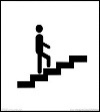 本樓層有樓梯
SB420-0011
圖      例
災民收容動線
北湳里活動中心避難平面配置圖
文康區/
用餐區
身障/老人就寢區
福利諮詢及醫護區
女性單身
就寢區
家庭就寢區
哺集乳室
沐浴區/
廁所
物資儲備處
男性單身就寢區
物資領取處
登記作業區
│大門出入口│
│1F│
SB420-0012
圖      例
災民收容動線
臺中市豐原區豐原國民中學避難平面配置圖
家庭就寢區
女性單身
就寢區
物資儲備處
哺集乳室
物資領取處
運動區
休閒區
登記作業區
文康區/
用餐區
│大門出入口│
福利諮詢及醫護區
身障/老人就寢區
男性單身就寢區
圖書館
體育館
SB420-0013
圖      例
災民收容動線
臺中市豐原區豐原國民小學避難平面配置圖
北
男性單身就寢區
身障/老人就寢區
休閒活動區
女性單身
就寢區
家庭
就寢區
文康區/
用餐區
哺集乳室
物資儲備處
福利諮詢及醫護區
物資領取處
登記作業區
東大門
│大門出入口│
SB420-0014
圖      例
災民收容動線
翁明里活動中心避難平面配置圖
│一樓│
│大門出入口│
物資儲備處
文康區/
用餐區
沐浴區/
廁所
登記作業區
物資領取處
│二樓│
沐浴區/
廁所
哺集乳室
男性單身
就寢區
女性單身
就寢區
女性單身
就寢區
家庭就寢區
家庭就寢區
身障/老人就寢區
SB420-0015
圖      例
災民收容動線
臺中市翁子國民小學避難平面配置圖
│大門出入口│
物資儲備處
物資領取處
登記作業區
運動及休閒區
男性單身
就寢區
運動場
活動中心
身障/老人就寢區
遊戲區
家庭就寢區
球場
禮堂
福利諮詢及醫護區
圖書室
女性單身
就寢區
│南門│
SB420-0016
圖      例
災民收容動線
五里聯合活動中心避難平面配置圖
物資儲備處
身障/老人就寢區
物資領取處
家庭就寢區
登記作業區
用餐區
女性單身
就寢區
廁所
│大門出入口│
│1F│
│2F│
SB420-0017
圖      例
災民收容動線
五里聯合活動中心避難平面配置圖
物資儲備處
文康區
男性單身就寢區
│3F│
SB420-0017
圖      例
災民收容動線
田心里活動中心避難平面配置圖
│出口│
│一樓│
福利諮詢及醫護區
女性單身
就寢區
家庭就寢區
身障/老人就寢區
文康區/
用餐區
物資儲備處
物資領取處
男性單身
就寢區
登記作業區
│大門出入口│
SB420-0018
圖      例
災民收容動線
臺中市立豐南國民中學避難平面配置圖
男性單身就寢區
運動及休閒區
身障/老人就寢區
物資儲備處
家庭就寢區
文康區/
用餐區
女性單身
就寢區
物資領取處
登記作業區
福利諮詢及醫護區
│大門出入口│
SB420-0019
圖      例
災民收容動線
臺中市豐原區豐田國小避難平面配置圖
福利諮詢及醫護區
女性單身
就寢區
運動及休閒區
家庭就寢區
文康區/
用餐區
│大門出入口│
男性單身就寢區
登記作業區
身障/老人就寢區
物資領取處
物資儲備處
SB420-0020
圖      例
災民收容動線
國立豐原高級商業職業學校避難平面配置圖
福利諮詢及醫護區
女性單身
就寢區
家庭就寢區
運動及休閒區
用餐區
物資存放區
身障/老人就寢區
物資領取處
登記報到區
男性單身就寢區
│大門出入口│
SB420-0021
圖      例
災民收容動線
三村里活動中心避難平面配置圖
│一樓│
│大門│
文康區/
用餐區
登記作業區
(有電梯)
物資領取處
物資儲備處
洗手間
│二樓│
洗手間
身障/老人就寢區
女性單身
就寢區
家庭就寢區
男性單身就寢區
SB420-0022
圖      例
災民收容動線
臺中市豐原區合作國民小學避難平面配置圖
男性單身就寢區
身障/老人就寢區
女性單身
就寢區
文康區/
用餐區
運動及休閒區
家庭就寢區
物資領取處
登記作業區
物資儲備處
│大門出入口│
SB420-0023
圖      例
災民收容動線
豐圳里活動中心避難平面配置圖
廁所
女性單身
就寢區
身障/老人就寢區
男性單身就寢區
家庭就寢區
物資儲備處
諮
詢
服
務
區
物資領取處
文康區/
用餐區
登記作業區
│大門出入口│
SB420-0024
圖      例
災民收容動線
臺中市豐原區富春國民小學避難平面配置圖
運動及休閒區
物資領取處
男性單身就寢區
家庭就寢區
身障/老人就寢區
登記作業區
│大門出入口│
女性單身
就寢區
文康區/
用餐區
物資儲備處
SB420-0025
圖      例
災民收容動線
北陽里活動中心避難平面配置圖
W.C.
W.C.
諮詢服務區
物資區
休息活動區
弱勢寢區
女寢區
登記處
男寢區
家庭寢區
│2F│
(有電梯)
│1F│
SB420-0026
圖      例
災民收容動線
臺中市豐原區葫蘆墩國小避難平面配置圖
休閒運動區
住宿區
報到登記區
物資存放區
SB420-0027
圖      例
災民收容動線
臺中市豐原區福陽國小避難平面配置圖
運動休閒區
物資存放區
醫護區
住宿及用餐區
報到登記區
│校門│
SB420-0028
圖      例
災民收容動線
鐮村里活動中心避難平面配置圖
女寢區
家庭寢
弱勢寢區
休息區
│三樓│
男寢區
│二樓│
領物資
(有電梯)
物資
儲放
用餐區
登記處
│大門│
SB420-0029
圖      例
災民收容動線
臺中市豐原區南陽國小避難平面配置圖
物資存放區
住宿區
用餐區
運動休閒區
登記報到區
│大門│
SB420-0030
圖      例
災民收容動線
臺中市立豐東國民中學避難平面配置圖
運動及休閒區
物資存放區
登記報到區
住宿區
│校門│
用餐區
SB420-0031
圖      例
災民收容動線
中陽里活動中心避難平面配置圖
W.C.
W.C.
用餐區
男
寢
區
登
記
處
弱勢寢區
家
庭
寢
區
弱勢寢區
物
資
區
女寢區
│2F│(B棟)
(B棟)
│BF│
(有電梯)
SB420-0032
圖      例
災民收容動線
臺中市豐原區瑞穗國民小學避難平面配置圖
運動及休閒區
用餐區
登記報到區
住宿區
物資存放
SB420-0033
圖      例
災民收容動線
西安里活動中心避難平面配置圖
女
寢
區
休息活動區
家庭寢區
2F
BF
儲備 物資區
男
寢
區
登記區
1F
用餐區
(有電梯)
弱勢寢區
領物資
諮詢服務
│門口│
SB420-0034
圖      例
災民收容動線
東湳里活動中心避難平面配置圖
男
寢
室
物資發放
女寢室
登記處
家庭寢室
2F
用餐區
弱勢寢室
無電梯
SB420-0035
圖      例
災民收容動線
西湳里活動中心避難平面配置圖
女寢
用餐區
男
寢
家庭寢室
弱勢寢區
登記
物資發放區
無電梯
SB420-0036
圖      例
災民收容動線
南嵩里活動中心避難平面配置圖
物資發放
男寢區
登記處
弱勢寢區
諮詢服務處
女寢區
家庭寢區
W.C.
W.C.
(無電梯)
SB420-0037
圖      例
災民收容動線
(新)豐田里活動中心避難平面配置圖
弱勢寢區
家庭寢區
休息區
登記處
物資領取區
諮詢服務
物資存放區
女寢室
男寢室
│3F│
│2F│
│1F│
(無電梯)
SB420-0038
圖      例
災民收容動線
(舊)豐田里活動中心避難平面配置圖
休息活動區
休息活動區
弱勢寢區
女寢室
男寢室
家庭寢區
│2F│
│3F│
登記處
物資領取
物資儲備區
用餐區
│BF│
│1F│
(無電梯)
SB420-0039
圖      例
災民收容動線
南陽里活動中心避難平面配置圖
物資領取
│2F│
物資存放
女寢室
家庭寢區
登記處
│1F│
男寢室
弱勢寢區
諮詢處
│BF│
用餐休息區
(有電梯)
SB420-0040
圖      例
災民收容動線
朴子里活動中心避難平面配置圖
女寢區
用餐區
登記處
家庭寢區
休息活動區
弱勢寢區
W.C.
W.C.
(無電梯)
SB420-0041
圖      例
災民收容動線
朴子里活動中心避難平面配置圖
男寢區
休息活動區
露臺
W.C.
露臺
(無電梯)
SB420-0041
圖      例
災民收容動線
臺中市葫蘆墩防災公園避難平面配置圖
弱勢寢區
廁所/垃圾車
巡邏箱
自來水車
女寢區
男寢區
物資倉庫
帳篷區
家庭寢區
書報區/遊戲區
宗教服務空間
福利諮詢站
中華
電信
公共區/用餐區
志工
中心
圓形
廣場
寵物安置區
機動派出所
會談區(帳篷)
備餐
帳篷
醫護防疫站
災民登記處
物資領取處
安心關懷站
觀席區
圓環北路
SB420-0043
圖      例
災民收容動線
臺中市慈濟公園避難平面配置圖
男寢區
登記處
女寢區
住宿區
弱勢寢區
家庭寢區
沐浴區
休閒區
物資存放區
文康區
SB420-0044